Institutt for Journalistikk
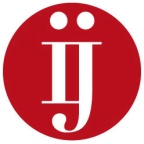 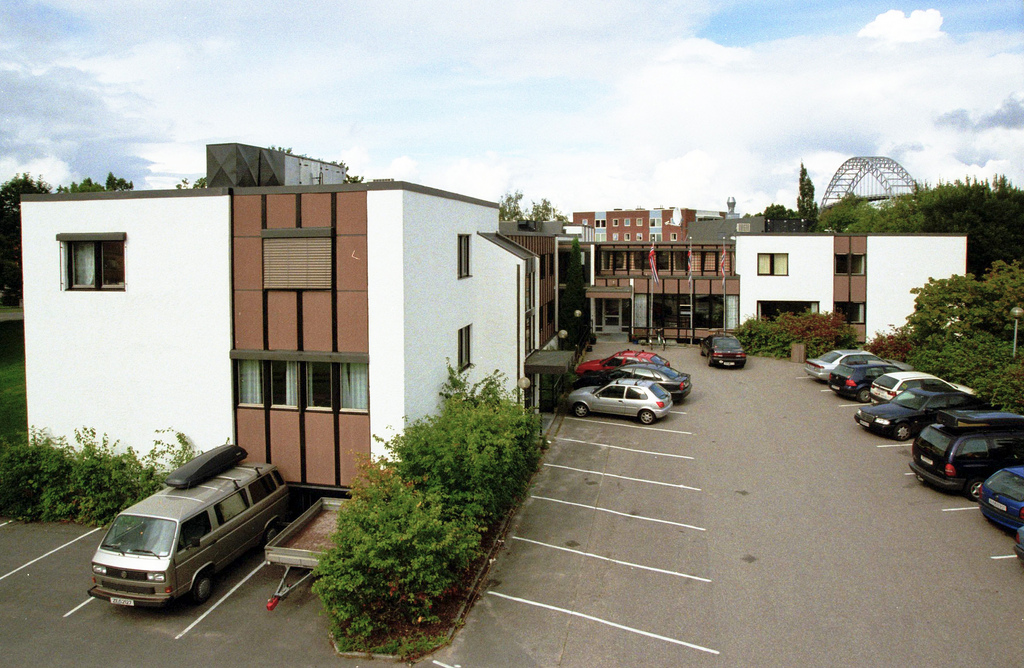 Gamle IJ: solgt for 15 mill. for 4 dager siden
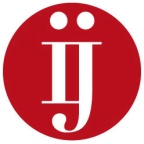 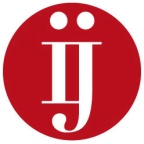 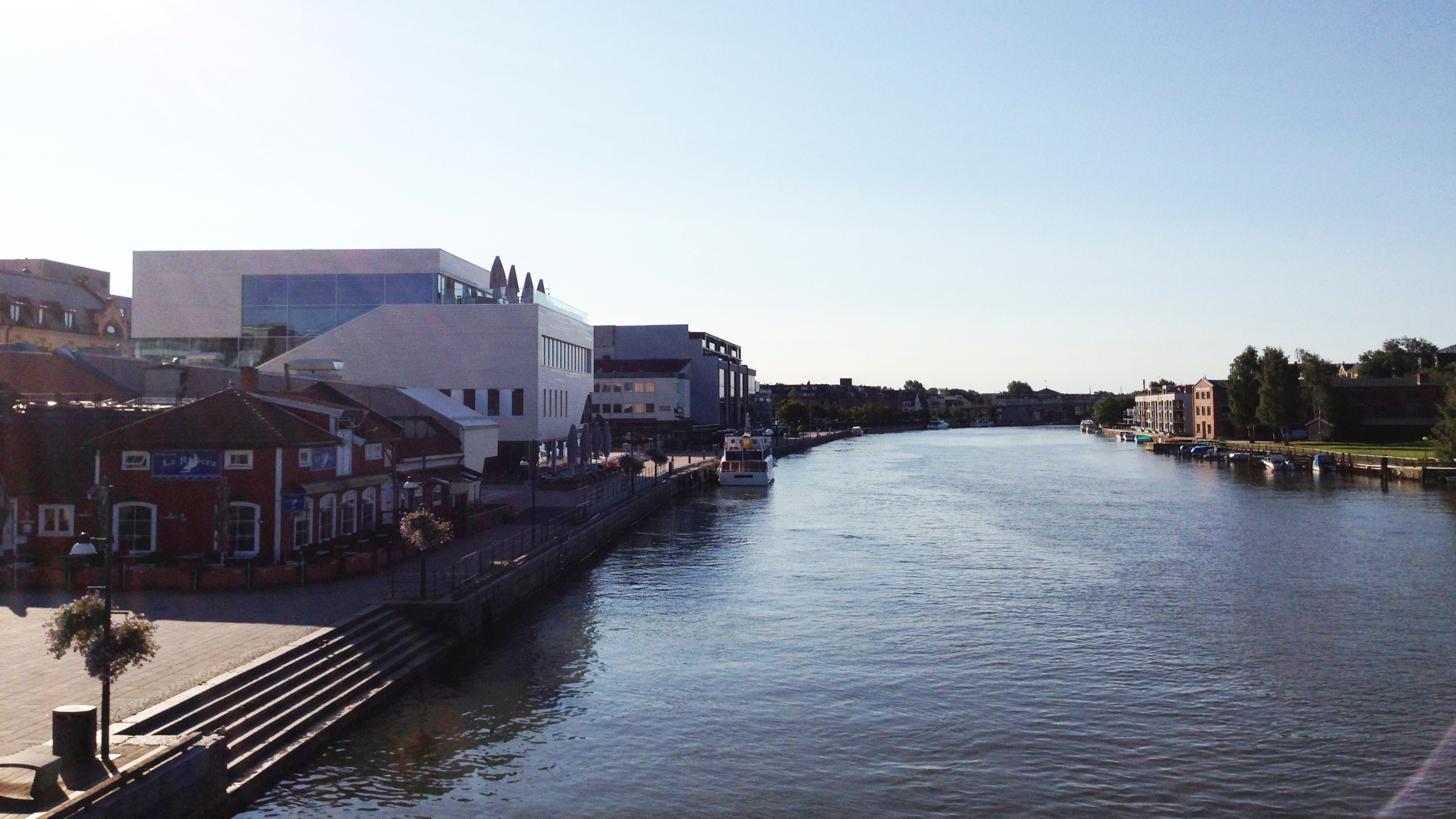 Nye IJ:  Litteraturhuset i Fredrikstad sentrum
Reduserte kostnader
 Større fleksibilitet
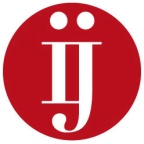 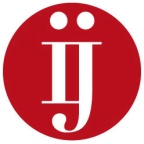 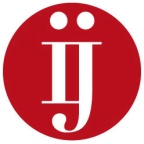 Alt fra START-kurs til spesialkurs
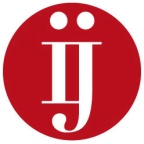 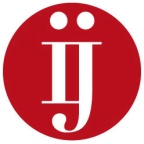 Erfaringsutveksling med kollegaer fra andre redaksjoner er fortsatt verdifullt
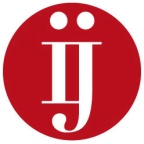 Lunsj i restauranten i Litteraturhuset
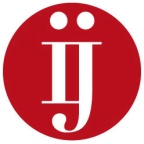 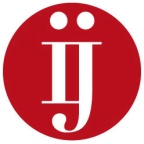 VI KOMMER TIL DEG

FLERE KURS I OSLO OG UTE I REDAKSJONENE.
VI SKREDDERSYR BEDRIFTSKURS ETTER ØNSKE.
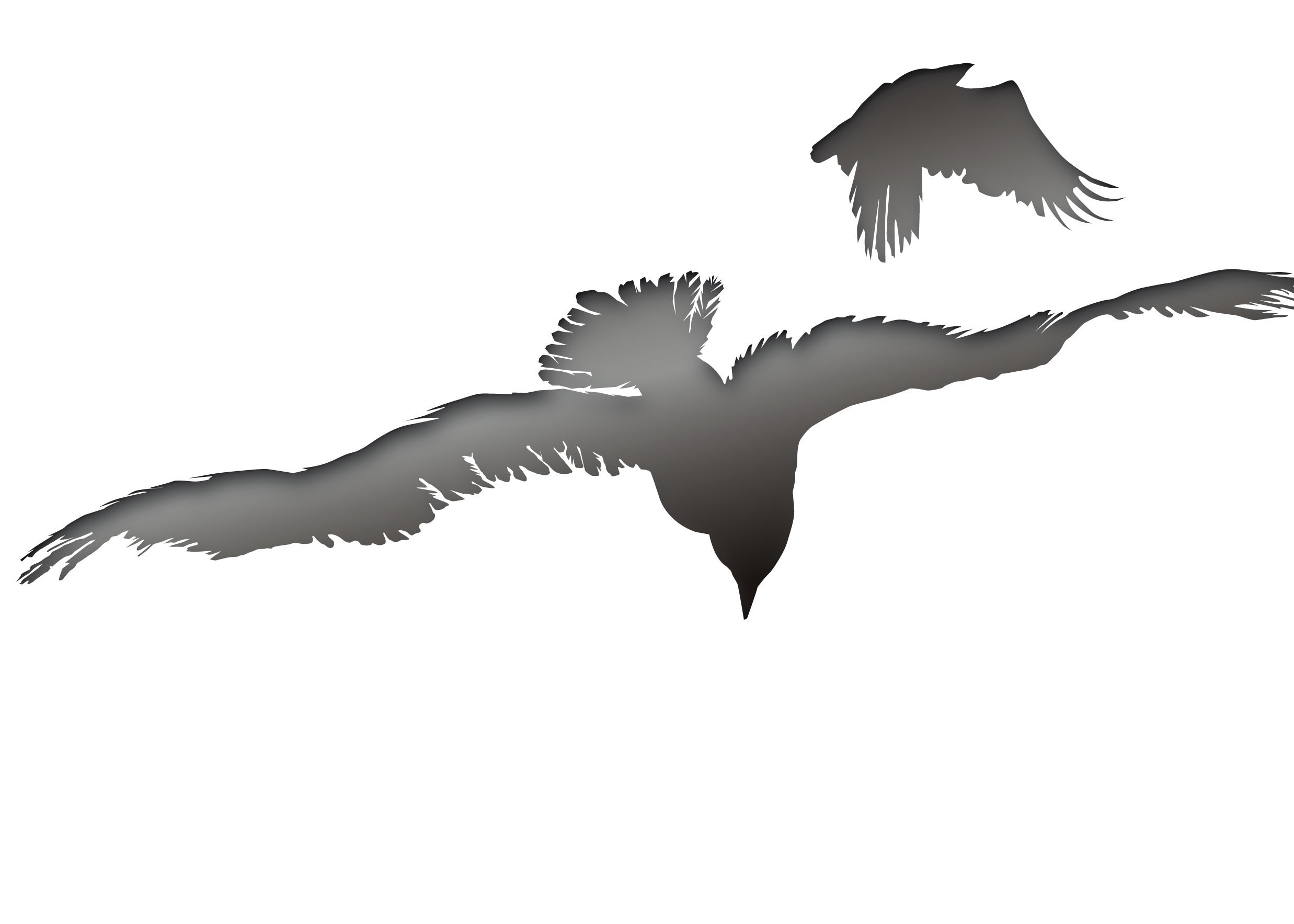 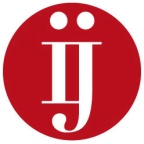 ØKT MARKEDSFØRING OG SYNLIGHET

MARKEDSKAMPANJERSOSIALE MEDIER  NYHETSBREV
KONFERANSER OG BEDRIFTSBESØK
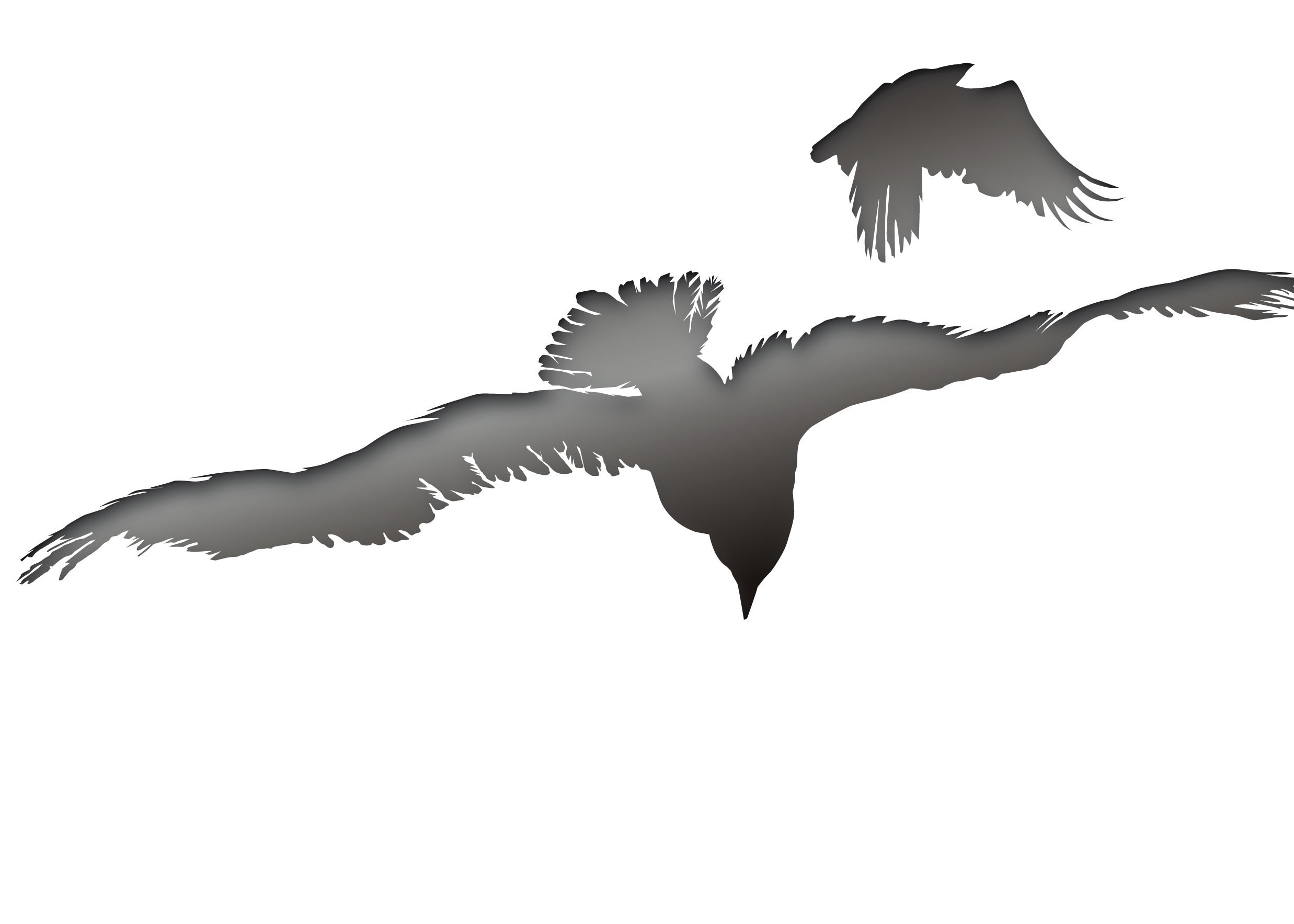 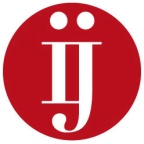 NYHETER

ReSTART STRATEGISK REDAKSJONELL LEDELSE BETALT DIGITALT INNHOLDSPEAK OG LYD PÅ WEB-TV IJ KOMPETANSEPLANLEGGING
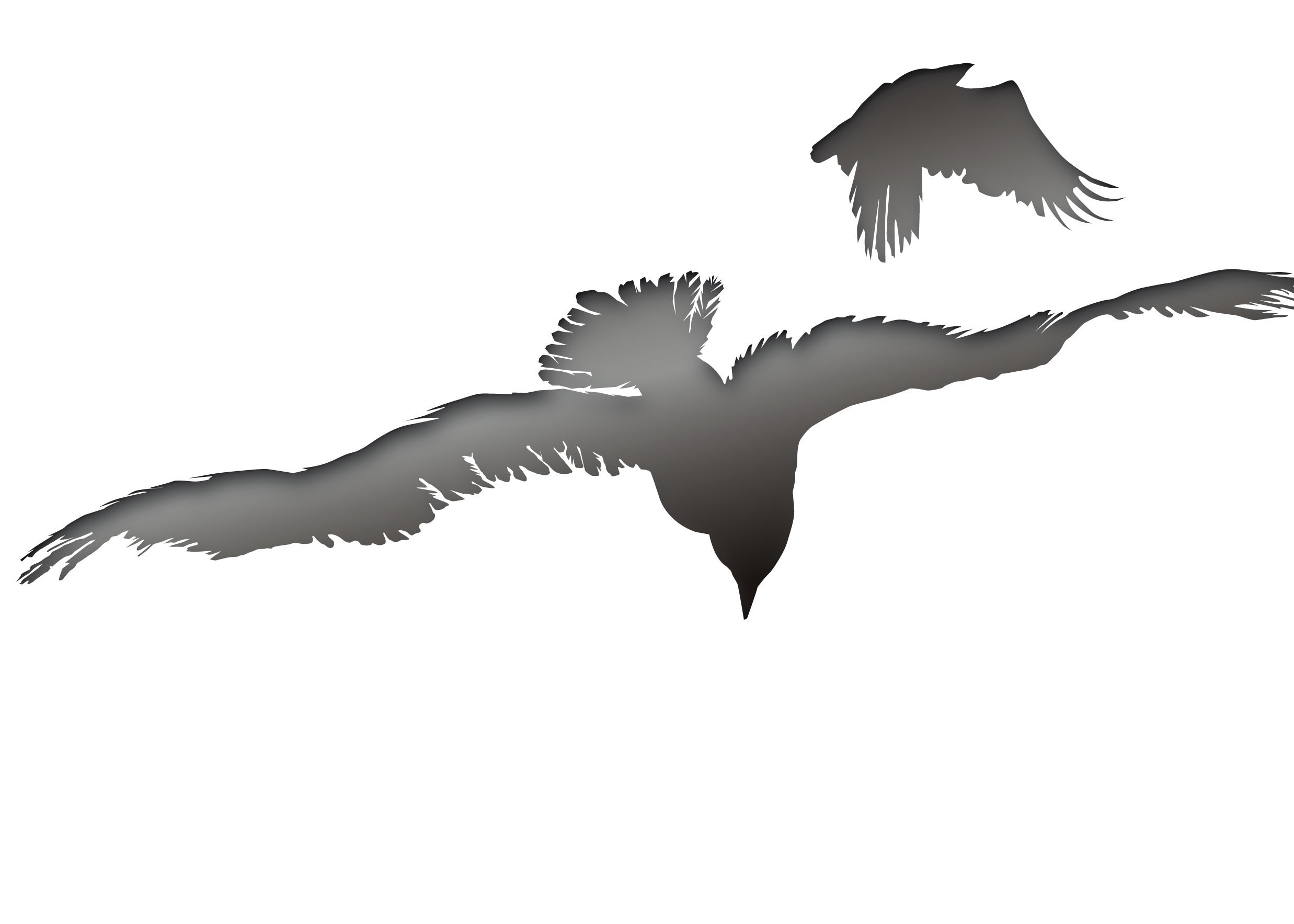 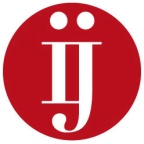 FØLG MED PÅ WWW.IJ.NO OG MELD PÅ VÅRT NYHETSBREV